A2-kielen valinta ja opiskelu ahtialan koulussa
Kielten opiskelu Ahtialan peruskoulussa.
1. lk
englanti (A1-kieli)
Kielivalinta tehdään 
3. – 14.3.2025
3. lk
vapaaehtoinen vieras kieli, 
A2-kieli: espanja tai saksa
6. lk
toinen kotimainen kieli eli ruotsi
8. lk tai 9. lk
Valinnaisen vieraan kielen alkeet 1h/vko (yhden lukuvuoden ajan): espanja tai saksa
A2-kielen tuntijako
Miten kielivalinta tehdään?
Kielivalinta tehdään pääasiallisesti Wilman kautta.

Kielivalintaa tehdessä oppilas voi valita 
ensisijaisen vaihtoehdon
ja halutessaan toissijaisen vaihtoehdon

Oppilas sitoutuu valintahetkellä valitsemaansa kieleen / valitsemiinsa kieliin. Tämä tarkoittaa sitä, että jos ensisijainen toive ei oppilaalle toteudu (eli minimissään 12 oppilasta ei valitse kieltä) ja toissijainen kieliryhmä muodostuu, aloittaa oppilas 3. luokalla toissijaisen kielen opiskelun valinnaisena A2-kielenä.
4
Ruotsia ja englantia opiskelevat kaikki. Kielitaito alkaa siitä. Kielillä erotut!
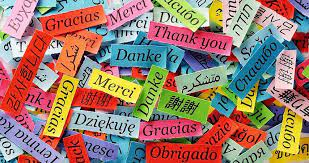 Yleisimmät kysymykset
Pitääkö minun osata kieltä, jotta lapseni kannattaa ottaa se A2-kieleksi?
Ei tarvitse. Etenemistahti on hidas. Sanoja sekä asioita toistetaan tunneilla lukuisia kertoja eri muodoissa. 
Lapselle on jopa kivaa ja voimauttavaa näyttää vanhemmilleen, että hän osaa jotain sellaista mitä he eivät välttämättä osaa.
Voiko A2-kielen lopettaa jos koulunkäynti takkuaa?
A2-kielen valinta on lähtökohtaisesti sitova. Vieras kieli on sekä mainio mahdollisuus lapselle, että iso satsaus kaupungilta. Jos koulunkäynti kuitenkin alkaa kuormittaa kokonaisuudessaan liian paljon, niin asiaa katsotaan aina tapauskohtaisesti.